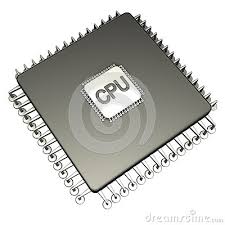 Componentes básicos de um computador
Processador – Memória – Bus/Barramento – Periféricos
Esquema básico
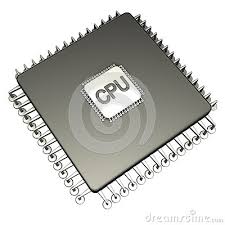 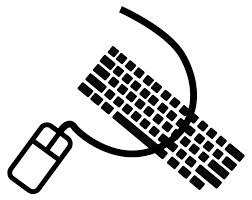 Memória
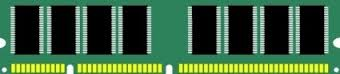 Processador
Periféricos
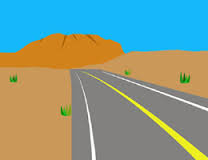 Bus ou Barramento
Os principais elementos do computador
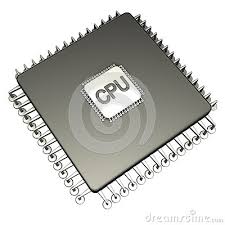 O processador (ou microprocessador) é responsável pelo tratamento de informações armazenadas na memória (programas em código máquina e dados).

A memória é responsável pelo armazenamento dos programas e dos dados.

Periféricos, que são os dispositivos responsáveis pelas entradas e saídas de dados do computador, ou seja, pelas interações entre o computador e o utilizador. Exemplos de periféricos são o monitor, teclado, rato, impressoras, etc.

Barramento, que liga todos estes componentes e é uma via de comunicação de alto desempenho por onde circulam os dados tratados pelo computador.
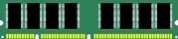 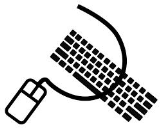 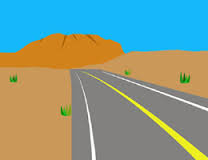 Comum a todos
Definição de periférico e esquema de Von newman 
Periféricos (na ótica), como conectores exemplo portas ide, usb, sata
Periféricos (na ótica), como dispositivos impressora rato teclado etc
SD
Periféricos – cada aluno escolhe uma peça (porta e dispositivo) e desenvolve
Ex 
Placa Gráfica + Pen     - Pedro
Antenas +  WebCam  - Costa
Colunas + Fibra  Bandola
usb + teclado - Marcos
Porta série + Impressora - André
Porta paralela + Monitor - Horta
Firewire +  CD, DVD– João 
Hdmi + microfone - Sousa
Rede +  rato - Bento
VGA + projetor - Luís
SABER – quantos fios e para que servem, cores, etc